SEARCH Vision / Goals / Activities
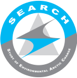 SEARCH Vision: 
 “Scientific understanding of arctic environmental change to help society understand and respond to a rapidly changing Arctic.” 



SEARCH Mission: 
“To provide a foundation of Arctic change science through collaboration with the research community, funding agencies, and other stakeholders.”
SEARCH Vision / Goals / Activities
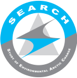 SEARCH Selected 5yr Goals and Activities:
Developed with significant input from the broader scientific community to focus on critical gaps in our understanding of and responses to a rapidly changing Arctic.

Sea Ice Action Team: Improve Understanding, Advance Prediction, and Explore Consequences of Changing Arctic Sea Ice 
Permafrost Action Team: Document and Understand How Degradation of Near-Surface Permafrost Will Affect Arctic and Global Systems 
Land Ice Team: Improve Predictions of Future Land-ice Loss and Impacts on Sea Level 
folded in: Analyze Societal and Policy Implications of Arctic Environmental Change  


Other SEARCH Objectives:
Arctic Observing: Observing Change Panel
Cross-Cutting Activities / Arctic System’s level 
Arctic Futures Scenario
Knowledge-to-Action
…
Thursday Nov. 18, 2015 - Overview
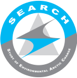 SEARCH : Moving in new directions
Overview of SEARCH structure, objectives and approach
Arctic Policy & Stakeholder environment
SEARCH and Arctic Observing Activities
Agencies perspectives - How can SEARCH help?
Discussion on Observing Change Panel
SEARCH Action Teams - Year 2 plan
Objectives, activities, outcomes
Approach, and links to Observing & Cross-Cutting themes
SEARCH Cross-cutting Activities and Knowledge Exchange
Summary, plans for next day
Friday Nov. 19, 2015 - SSC Topics
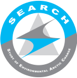 SEARCH Reaching Out to Science Communities & Agencies/Stakeholders
Newsletter or other ways for reaching research community: provide motivation, advance frameworks, provide platform for system science
Forming a SEARCH Communications Strategy (Matt)
Encourage and coordinate SEARCH contribution/participation in IARPC
Towards SEARCH Year 2 plan: Enabling Activities
ATs - Support their main focus, facilitate linking to other programs, SSC & Agencies
Creating System-level Syntheses Opportunities through Cross-Cutting Activities - start refining scientific objectives with agencies/stakeholders, find champions, plan 
Executive Office - Role and expectations
Other SEARCH topics
Yr2 Plan - Process for finalizing
Process for forming new, phasing out old activities
SEARCH - ToR, SSC rotation status, disciplinary representations